GUDRUN DOUGLAS
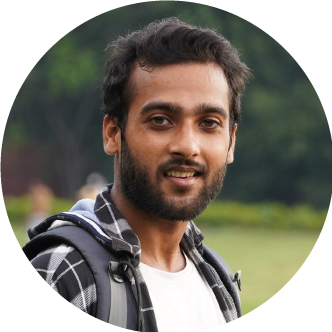 Licensing Administrator
Profile
Contact
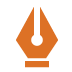 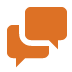 Lorem ipsum dolor sit amet, consectetuer adipiscing elit, sed diam nonummy nibh euismod tincidunt ut laoreet dolore magna aliquam erat volutpat. Ut wisi enim ad minim veniam, quis nostrud exerci tation ullamcorper suscipit.
New York, JS.
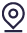 (123) 456-7890
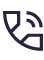 mail@domain.ltd
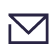 domain.ltd
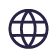 Education
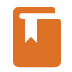 Economics
Computer Network
Technician
2012 - 2013
2012 - 2013
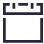 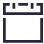 University São Judas Tadeu,
Sao Paulo, Brazil
Brazilian Institute of Advanced Technology, Sao Paulo, Brazil
Accounting
Finance
History of Economy
Micro and Macro Economics
Network planning, installing and security focus
Cisco training
Work Experience
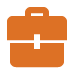 Barista - Catering Assistant
Finance and Sales
02/2017
2015 - 2016
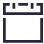 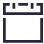 KSG, Dublin, Ireland
CustumiZú, São Paulo, Brasil
Customer service
Sales
Coffee crafting
Weekly stock management and orders
Employee training
Customer service
Sales
Coffee crafting
Weekly stock management and orders
Employee training
Finance Assistant
Finance and Sales
2015 - 2016
2012 - 2013
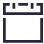 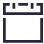 Toyo Ink Brasil, Sao Paulo, Brasil
CustumiZú, São Paulo, Brasil
Daily interaction with Customer Service
Responding to customer and broker inquiries
Translation of documents from english to Portuguese
Customer service
Sales
Coffee crafting
Weekly stock management and orders
Skills
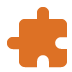 Professional
Languages
Accounts Receivable and Payable
Financial Analysis and Reporting
IT Knowledge
Data Analyst
Network and Data Security
Microsoft Office
Sales
Customer Service
Portuguese
English
Spanish
Native
Fluent (speaking,writing)
Limited
Strengths
Adapting
Accuracy
Willpower
Warmth
Goal Oriented
Hobbies
Awards
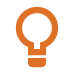 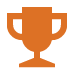 Exploring distant lands
Getting lost in a good book
Capturing moments
Feeling the music
Every kind of sport
ARC Award, City Bank
CustumiZú, São Paulo, Brasil
Recognized as best performer for successful completion of process improvements on stopping the duplicates swift messages from agent bank and internal source system which was feeding in recon system and reduction of unknown accounts in recon system.
Reference
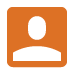 Mrs. Abbie Hoppe
Layne Medhurst
Account Executive
Account Manager
391-480-4487
jaron.yundt@krajcik.com
323-120-4264
blick.nolan@metz.info
Bell O'Hara
Ines Leffler
Licensing Administrator
Account Executive
391-480-4487
jaron.yundt@krajcik.com
323-120-4264
blick.nolan@metz.info